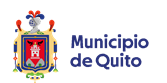 Regularización del trazado vial de la Calle S6C (Abscisa 0+000 Hasta 0+702.86), calle Guido Urbina (Abscisa- 0+702.86 Hasta 0+992.44) y aprobación de la prolongación del trazado vial de la calle S/N, ubicadas en el sector Miravalle de la Parroquia Puengasí
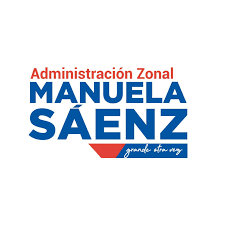 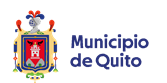 ANTECEDENTES
La Secretaria de Territorio, Habitad y Vivienda del Distrito Metropolitano de Quito, solicita la aprobación del trazado vial de la calle S6C y de la calle S/N que une a la Autopista General Rumiñahui integrando la comunicación vial de 24 barrios ubicados desde dicha autopista hasta el camino antiguo a Conocoto
La Zona Centro, adjunta el Informe Técnico No. AZC-2021-001 de Regularización de Trazado Vial de las Calles “S/N”, “S6C”, “E20F” y “GUIDO URBINA”, del Barrio “MIRAVALLE – PUENGASÍ”, se acoge a la nota 6 del cuadro No. 1 de las Reglas Técnicas de Arquitectura y Urbanismo
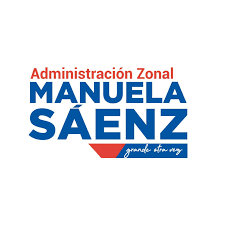 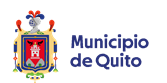 ANCHO DE VIA
(Abscisa- 0+702.86 Hasta 0+992.44)
Se propone una sección transversal de 13.00m (9.00m de calzada y 2.00m de acera a cada lado de la vía ) ,todo ello con la finalidad mejorar la movilidad del sector. 
Sección transversal total:        13.00m 
Calzada:                                        9.00m 
Aceras(a cada lado de la vía):  2.00m 
Longitud Aproximada: 289 metros
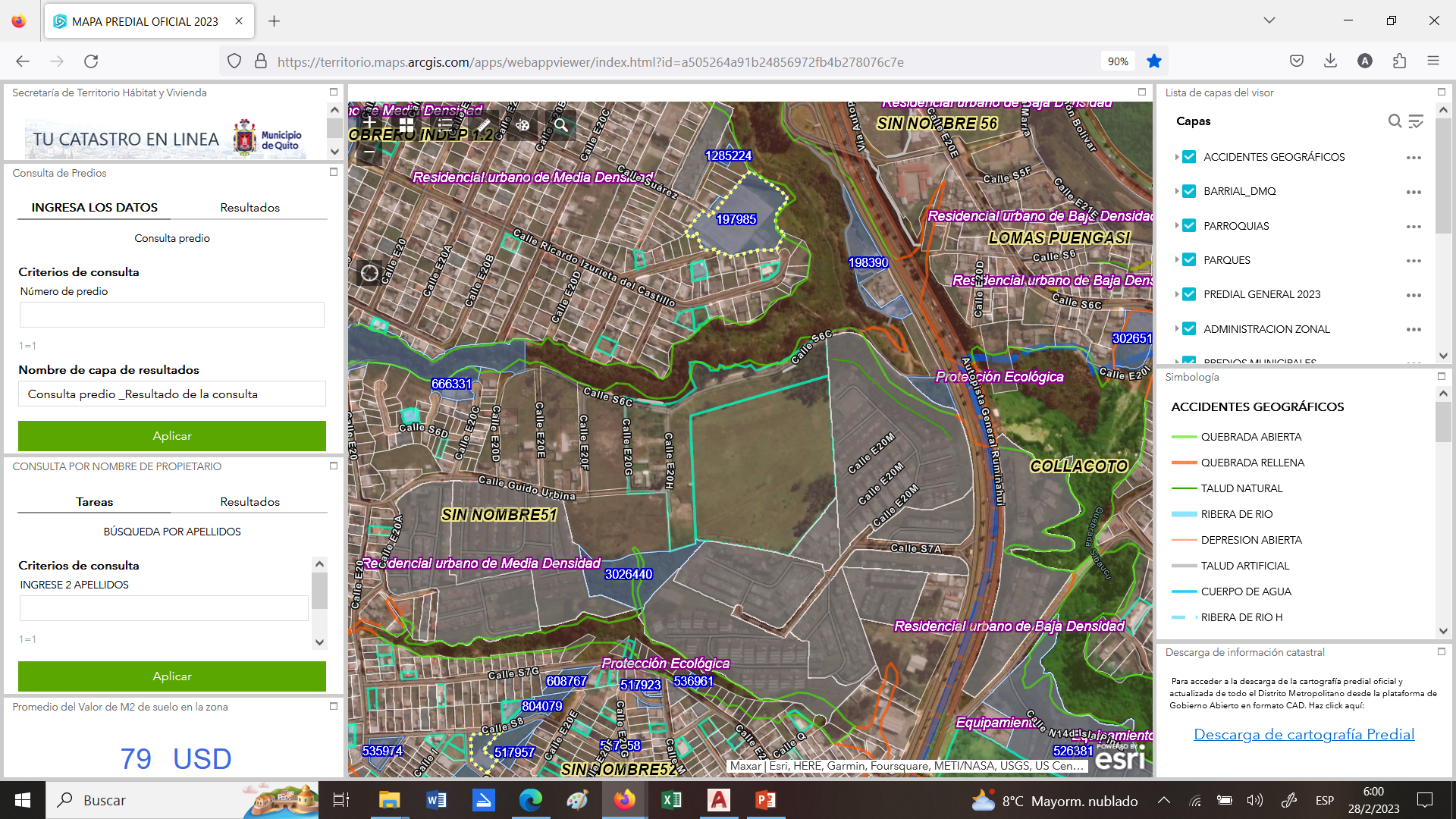 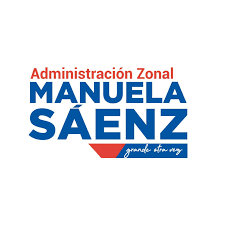 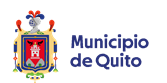 Propuestas del trazado vial
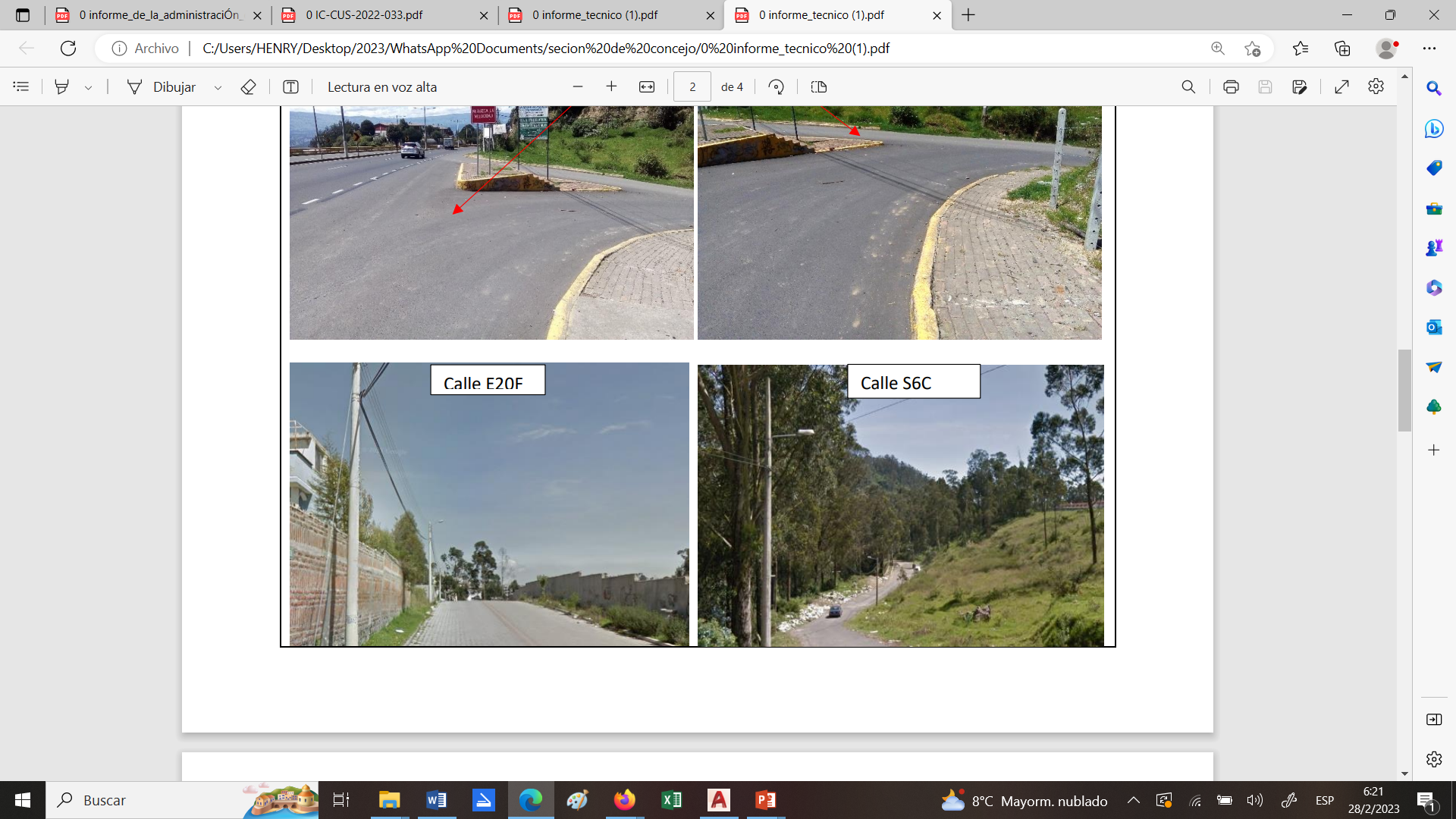 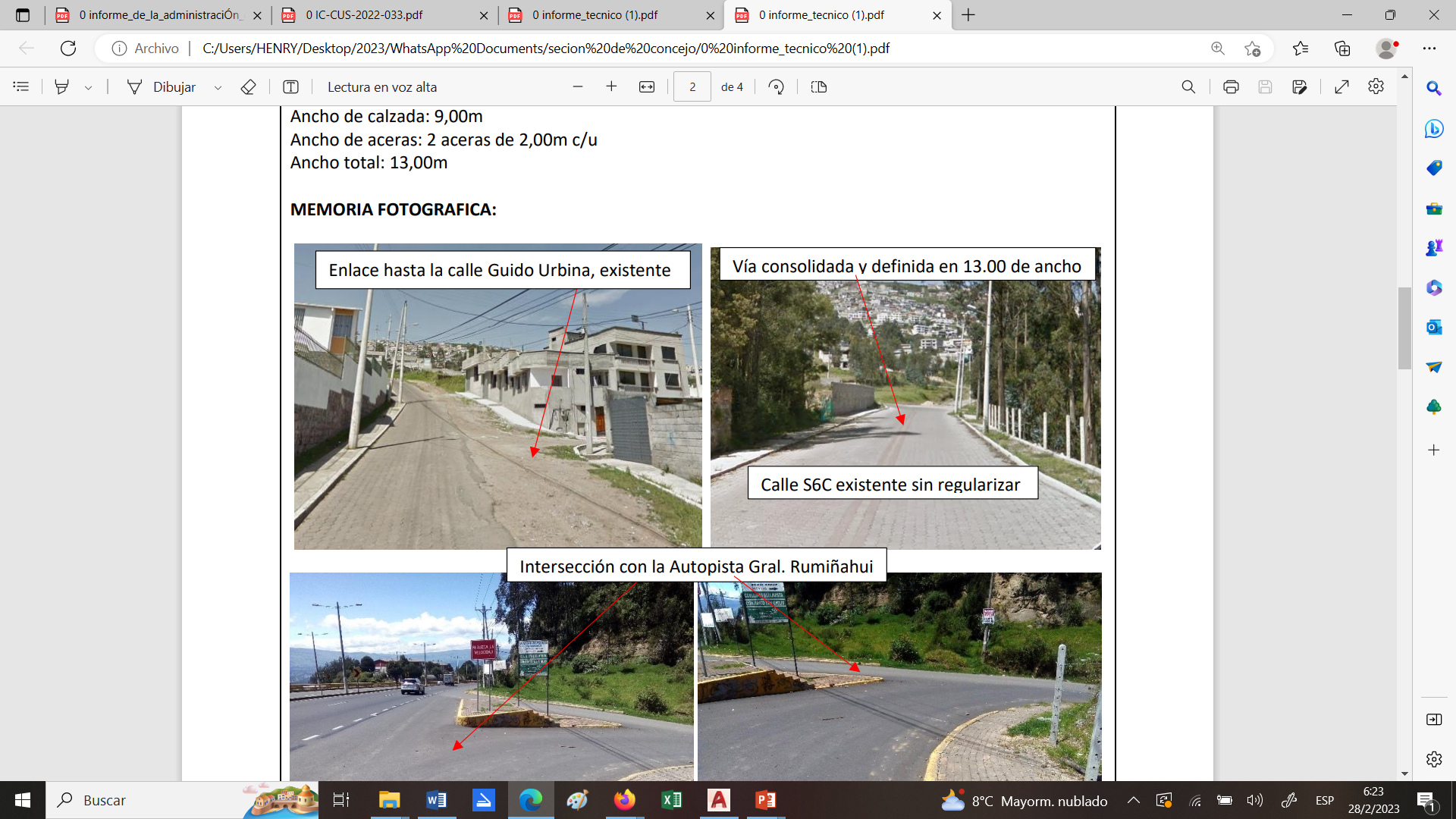 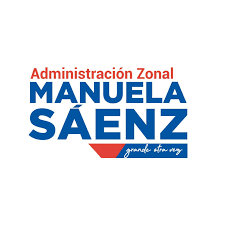